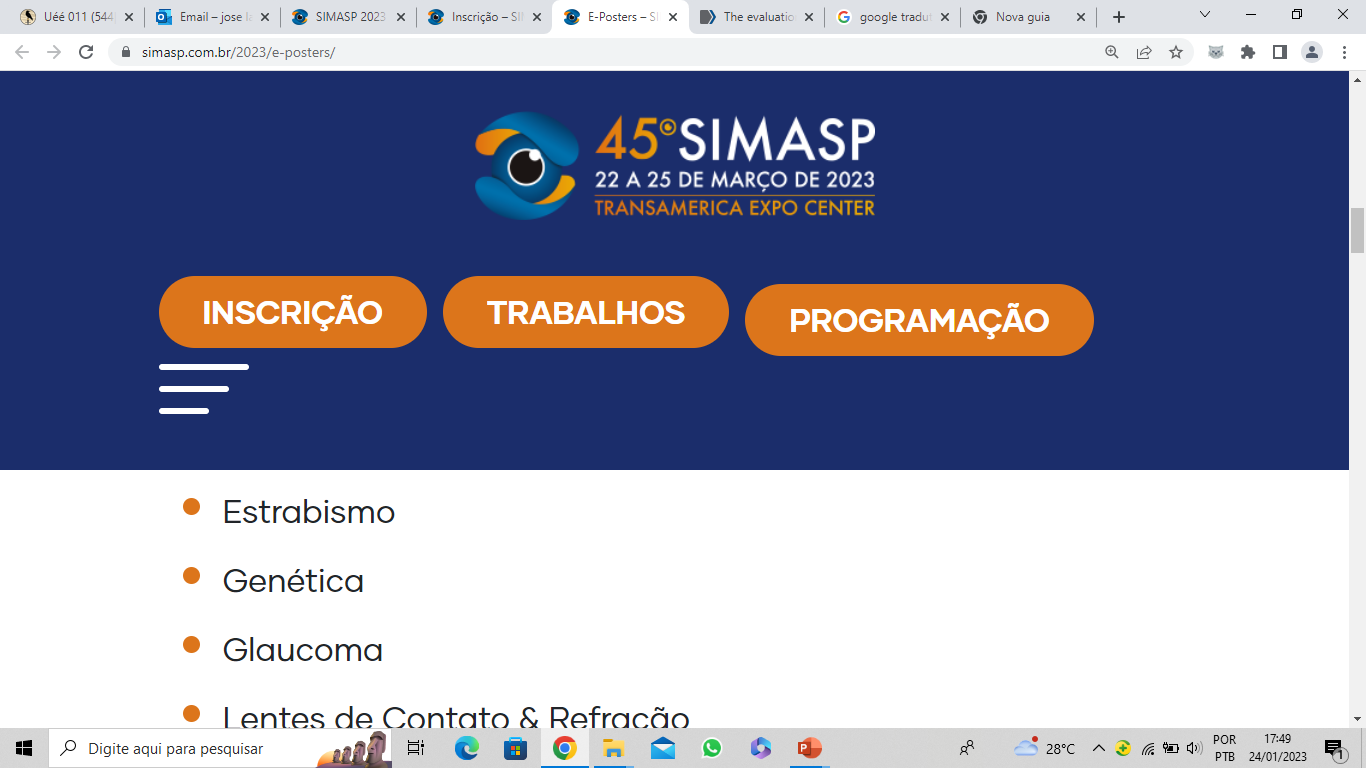 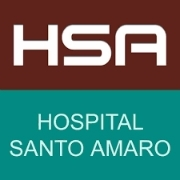 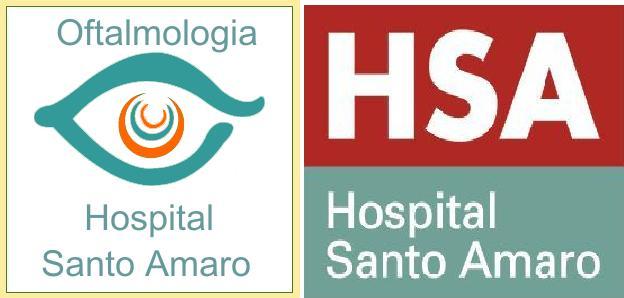 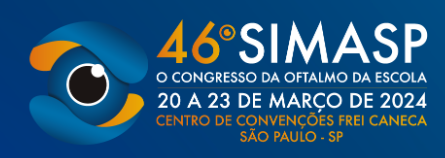 Ceratite por Acanthamoeba em Hospital Terciário no interior de São Paulo
Diego Costa de Freitas¹, José Laércio de Araújo Filho¹, 
Thiago de Souza Perussolo¹
¹Hospital Santo Amaro
quadro álgico intenso da paciente. Biomicroscopia do olho direito: pálpebras com edema 2+/4+, cílios com secreção mucoide e espumosa, meibomite, injeção ciliar 360º, córnea com opacidade estromal em formato de anel paracentral, corando ceratite puntacta, câmara anterior formada, ampla e sem reação, iris trofica, pupila pouco fotorreagente, cristalino transparente. O diagnostico foi fechado pela microscopia confocal, pois a cultura não apresentou alteração. Após o diagnostico, foi iniciado Biguanida 0.02% 1/1h, porem o paciente não manteve o acompanhamento no serviço, pois estava de férias na cidade e decidiu retornar para a cidade natal, dessa forma, acabamos perdendo o seguimento do paciente.
Introdução
A ceratite por Acanthamoeba, é uma infecção parasitária rara e grave, vista com mais frequência em usuários de lentes de contato. Caracteriza-se frequentemente por dor desproporcional aos achados e aparecimento clínico tardio de infiltrado estromal em forma de anel. O diagnóstico é difícil e muitas vezes tardio. O prognóstico é pior do que para muitos outros tipos de ceratite infecciosa e, portanto, a prevenção é muito importante. No entanto, especialmente se detectado precocemente antes do início da doença estromal, resultados satisfatórios certamente podem ser alcançados.
Metodologia
Relato de caso de Ceratite por Acanthamoeba .
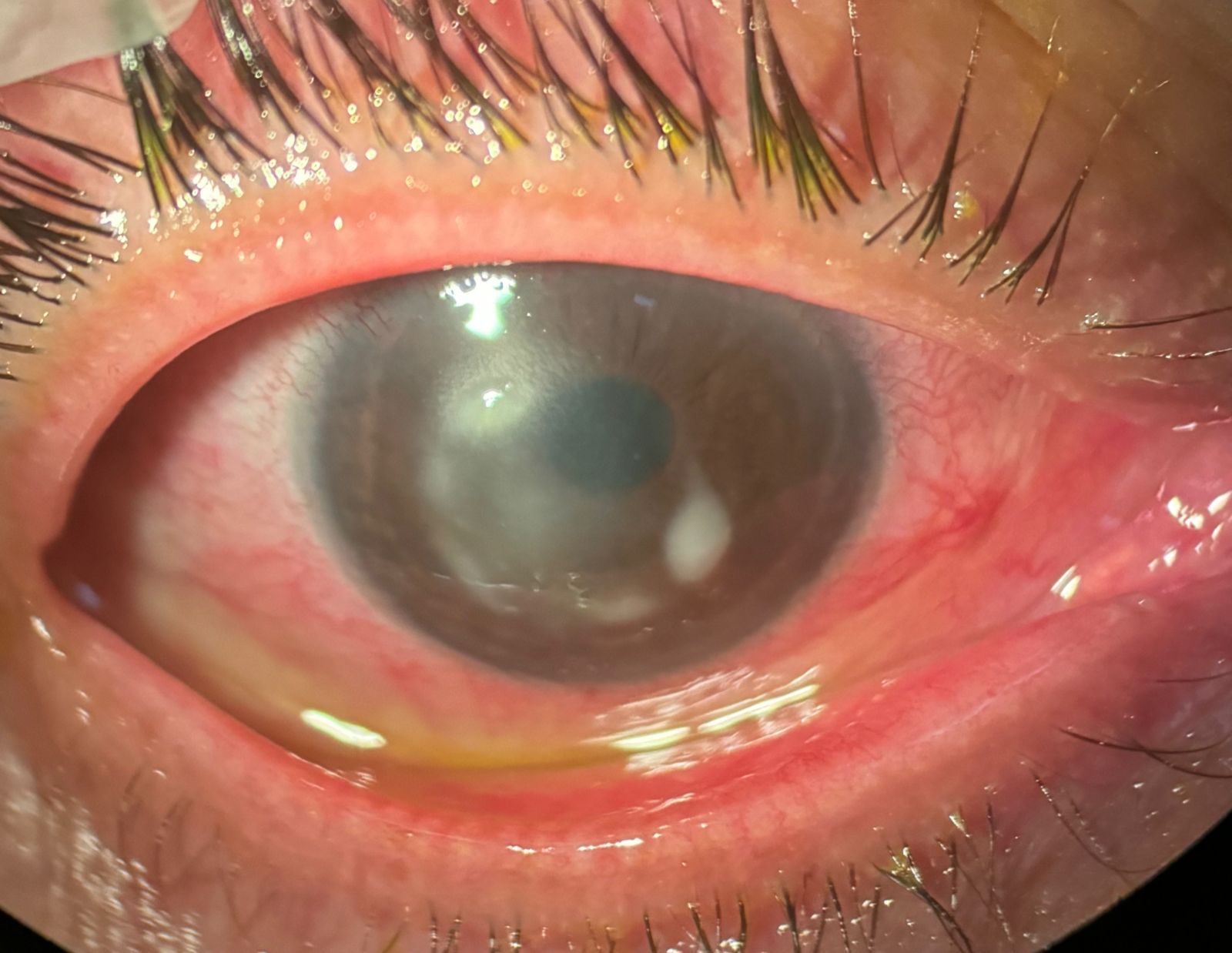 Relato de caso
Paciente do sexo feminino, 44 anos, portadora de epilepsia, teve crise convulsiva há 09 dias e acabou ficando com lente de contato por 09 dias sem fazer a troca  (relata sonolência durante esses dias e esqueceu tirar a lente de contato), evoluiu com dor intensa em olho direito associado a hiperemia, edema, ardência, cefaleia e calafrios. Deu entrada no serviço sem lente de contato com a acuidade visual de Percepção luminosa em olho direito e conta dedos há 1 metro em olho esquerdo. Pressão intraocular (digito pressão) em olho direito maior do que olho esquerdo, no qual, não foi possível avaliar por aplanamento devido quadro
Conclusão
O prognóstico para Acanthamoeba é pior do que para muitos outros tipos de ceratite infecciosa e, portanto, a prevenção é muito importante. No entanto, especialmente se detectado precocemente antes do início da doença estromal, resultados satisfatórios certamente podem ser alcançados.